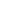 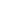 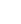 Letter_Formation_Card_White.indd 1
06/04/22 1:13 PM
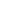 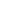 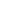 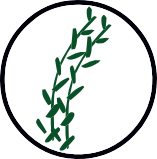 Letter_Formation_Card_White.indd 2
06/04/22 1:13 PM
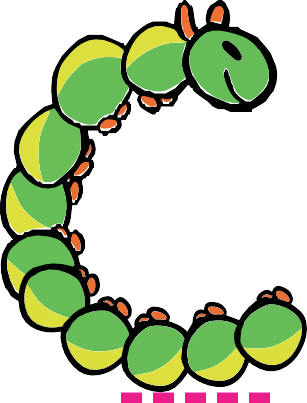 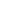 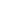 Letter_Formation_Card_White.indd 3
06/04/22 1:13 PM
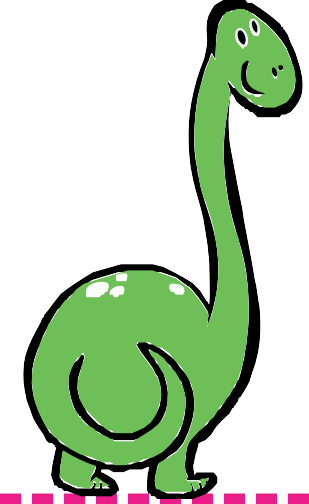 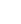 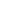 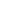 Letter_Formation_Card_White.indd 4
06/04/22 1:13 PM
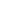 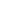 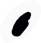 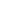 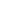 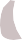 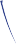 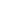 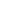 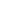 Letter_Formation_Card_White.indd 5
06/04/22 1:13 PM
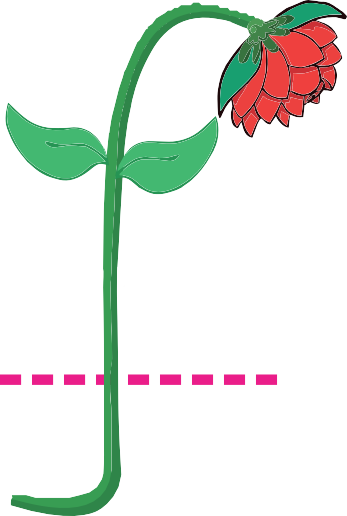 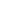 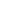 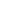 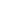 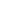 Letter_Formation_Card_White.indd 6
06/04/22 1:13 PM
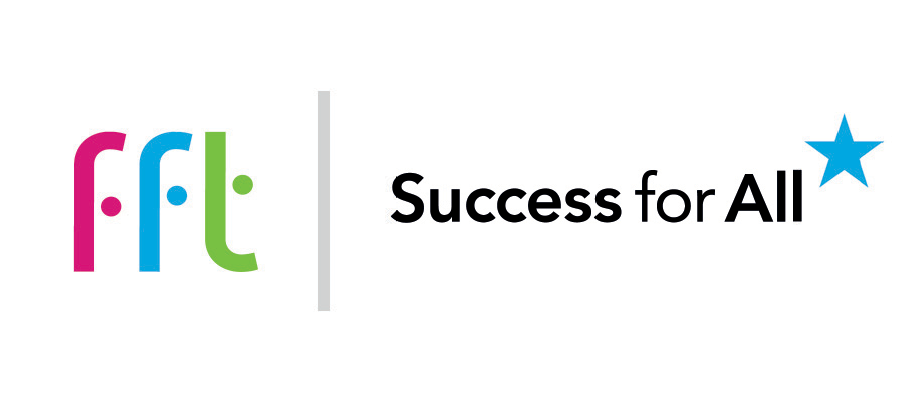 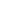 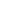 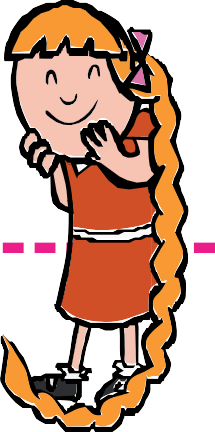 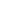 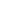 Letter_Formation_Card_White.indd 7
06/04/22 1:13 PM
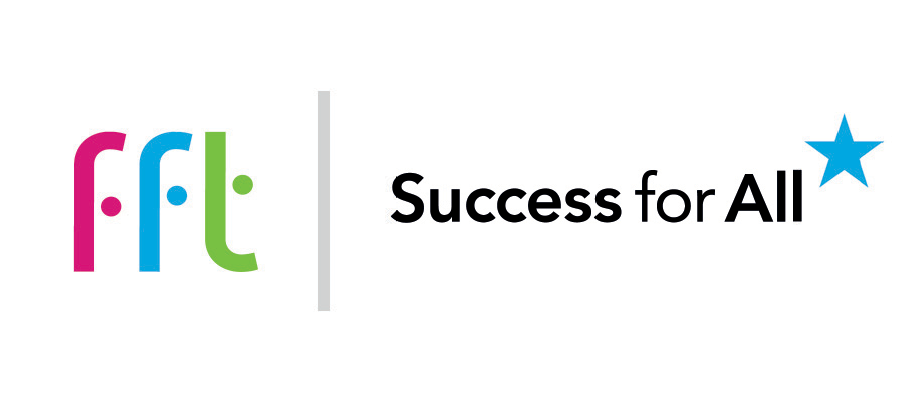 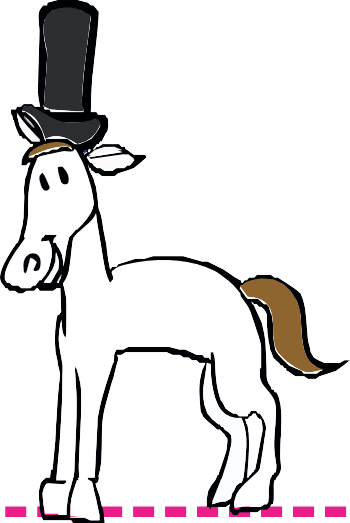 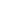 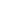 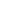 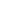 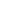 Letter_Formation_Card_White.indd 8
06/04/22 1:13 PM
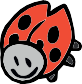 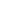 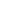 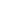 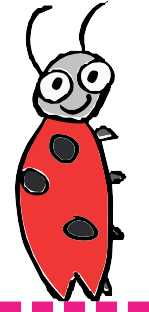 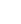 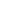 Letter_Formation_Card_White.indd 9
06/04/22 1:13 PM
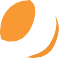 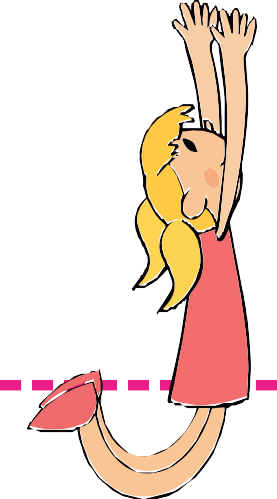 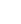 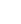 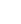 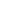 Letter_Formation_Card_White.indd 10
06/04/22 1:13 PM
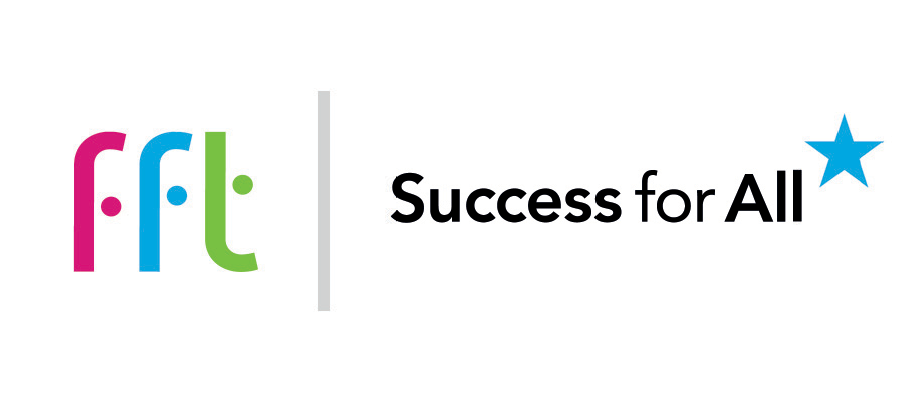 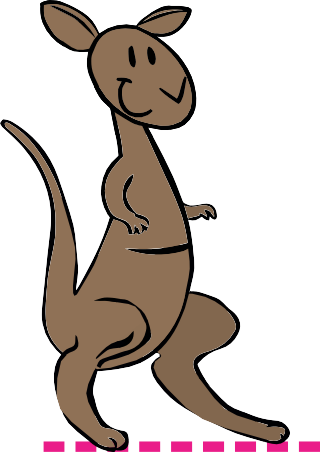 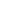 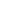 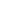 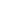 Letter_Formation_Card_White.indd 11
06/04/22 1:13 PM
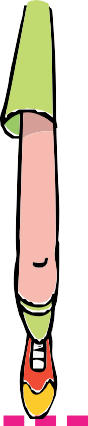 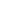 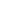 Letter_Formation_Card_White.indd 12
06/04/22 1:13 PM
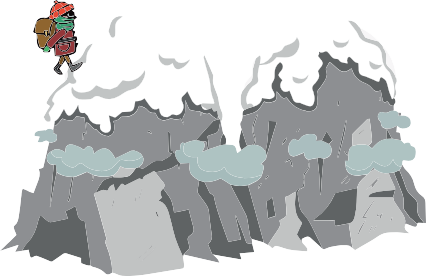 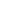 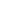 Letter_Formation_Card_White.indd 13
06/04/22 1:13 PM
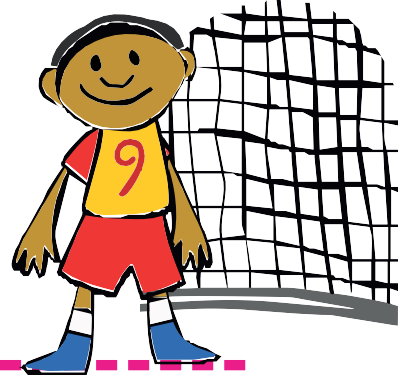 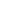 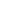 Letter_Formation_Card_White.indd 14
06/04/22 1:13 PM
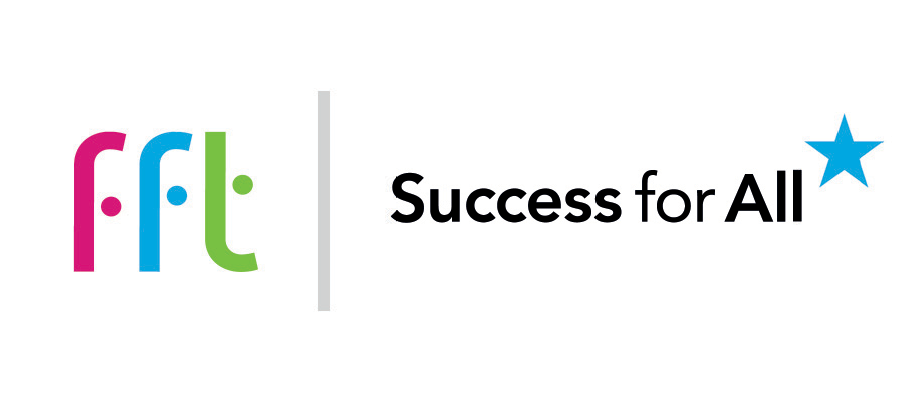 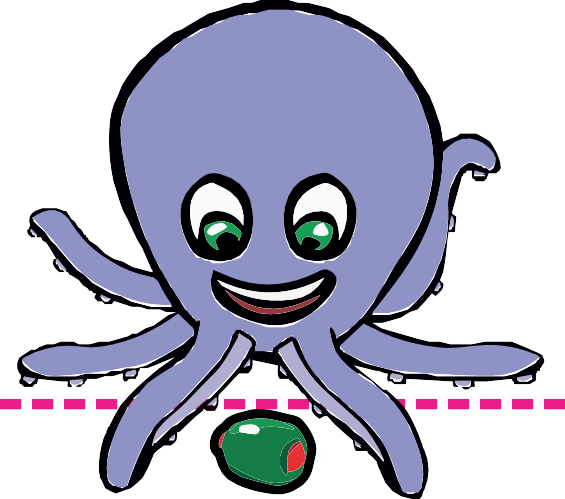 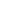 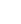 Letter_Formation_Card_White.indd 15
06/04/22 1:13 PM
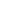 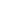 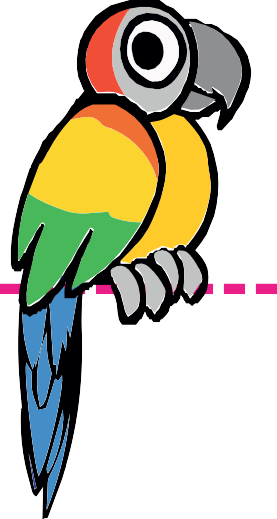 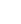 Letter_Formation_Card_White.indd 16
06/04/22 1:13 PM
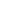 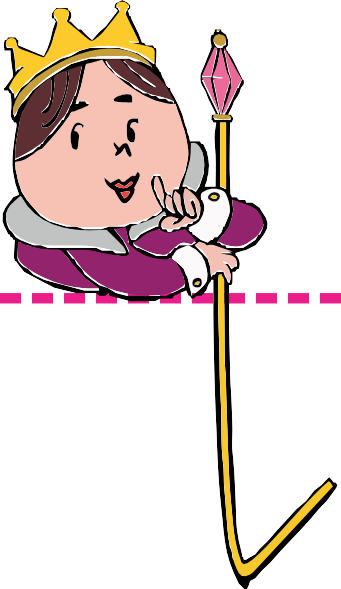 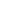 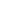 Letter_Formation_Card_White.indd 17
06/04/22 1:13 PM
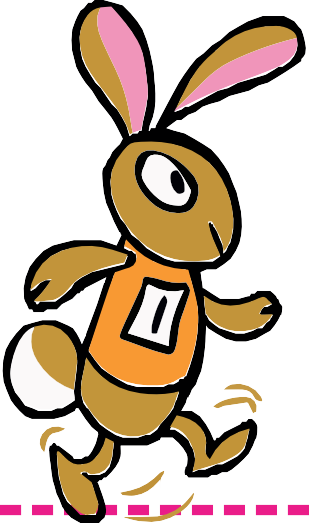 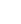 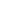 Letter_Formation_Card_White.indd 18
06/04/22 1:13 PM
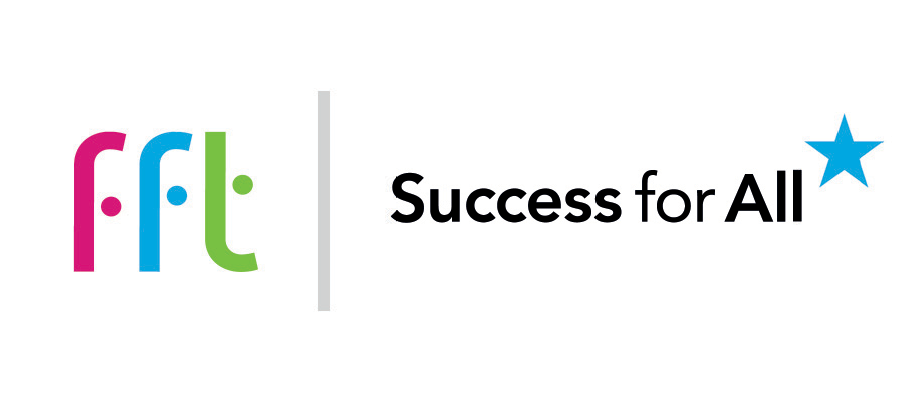 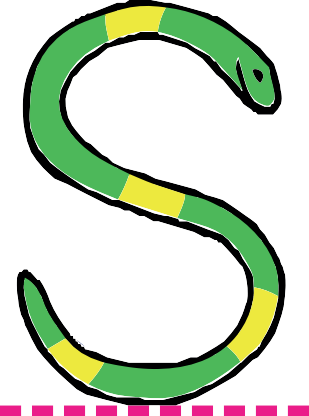 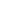 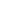 Letter_Formation_Card_White.indd 19
06/04/22 1:13 PM
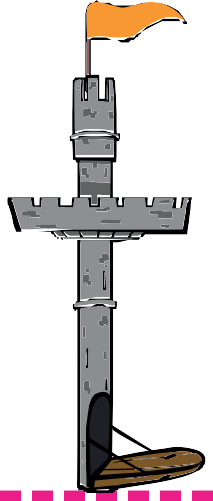 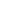 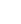 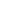 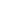 Letter_Formation_Card_White.indd 20
06/04/22 1:13 PM
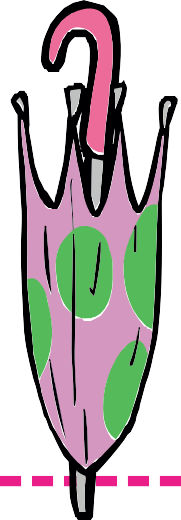 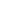 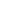 Letter_Formation_Card_White.indd 21
06/04/22 1:13 PM
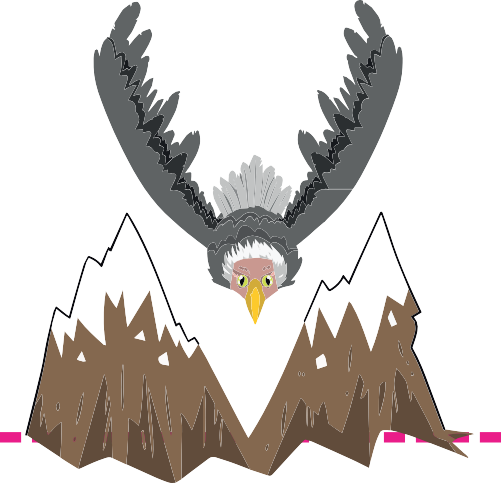 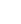 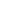 Letter_Formation_Card_White.indd 22
06/04/22 1:13 PM
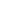 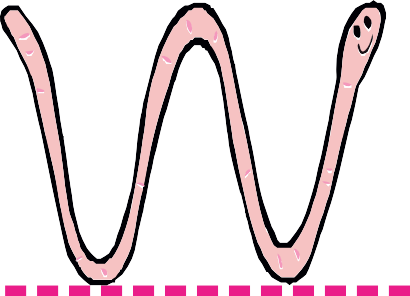 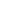 Letter_Formation_Card_White.indd 23
06/04/22 1:13 PM
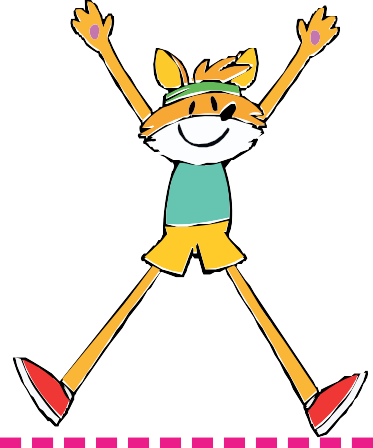 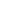 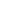 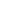 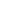 Letter_Formation_Card_White.indd 24
06/04/22 1:13 PM
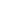 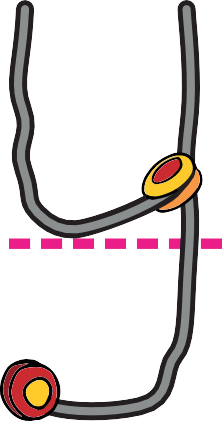 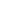 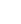 Letter_Formation_Card_White.indd 25
06/04/22 1:13 PM
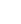 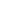 Letter_Formation_Card_White.indd 26
06/04/22 1:13 PM